Dì - sān kè         nǐ     jiā   yǒu   jǐ    kǒu   rén
第3课   你家有几口人
1
山东大学
生词
家              jiā               N         family; home
照片      zhàopiàn     N         picture
爸爸       bàba            N         father
妈妈       māma          N         mother
他            tā                Pron     he, him
弟弟     dìdi             N         (younger)brother
有        yǒu            V            to have
个        gè              M           a measure word 
妹妹     mèimei       N          (younger) sister
哥哥     gēge            N           (elder) brother
姐姐      jiějie           N          (elder) sister
没有        méiyǒu        V          not  have 
几               jǐ               QPr        how many/much
口              kǒu            M            a measure word
语法
表示所属的“有”字句 
          The “有” sentences indicating possession
汉语数字表达The expression of numbers in Chinese 
量词    Measure words
疑问代词：几 The question pronoun “几”
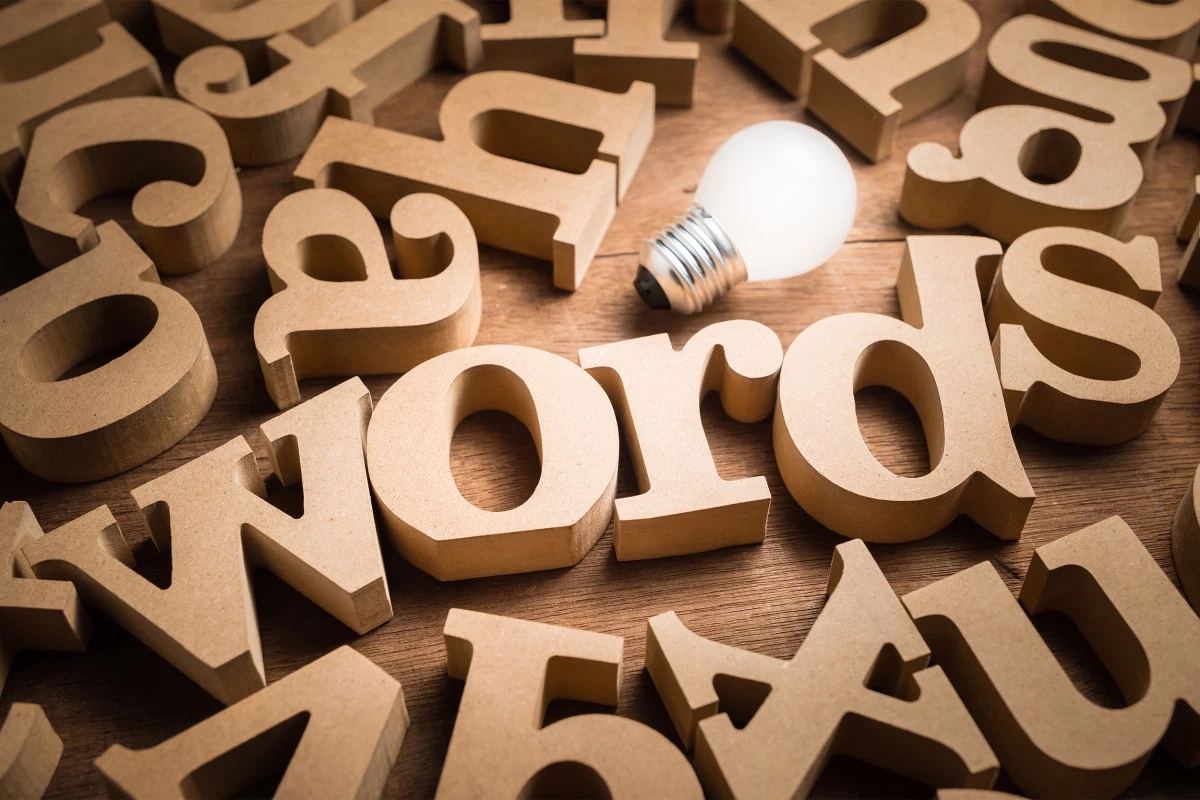 生词
WORDS
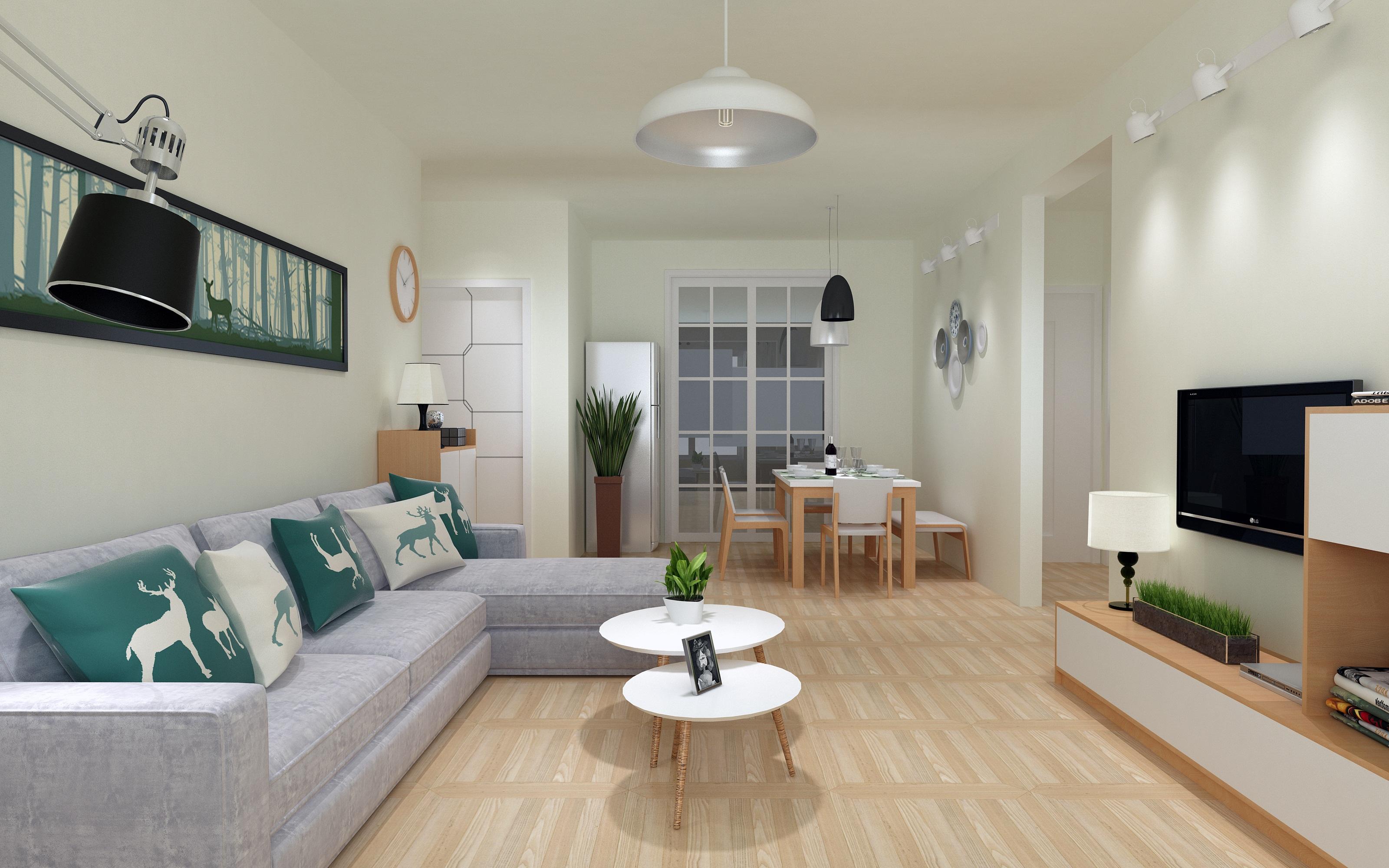 家
N
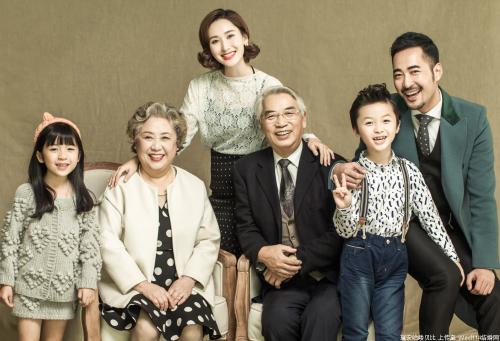 照片
N
我的照片
我照片（×）
这是我家的照片。
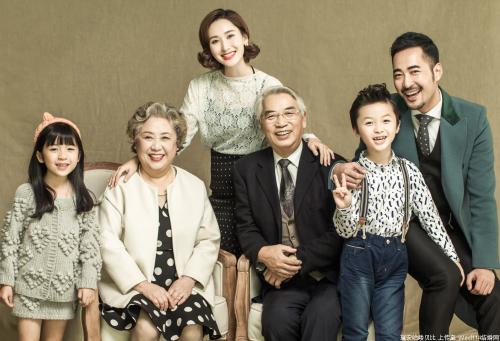 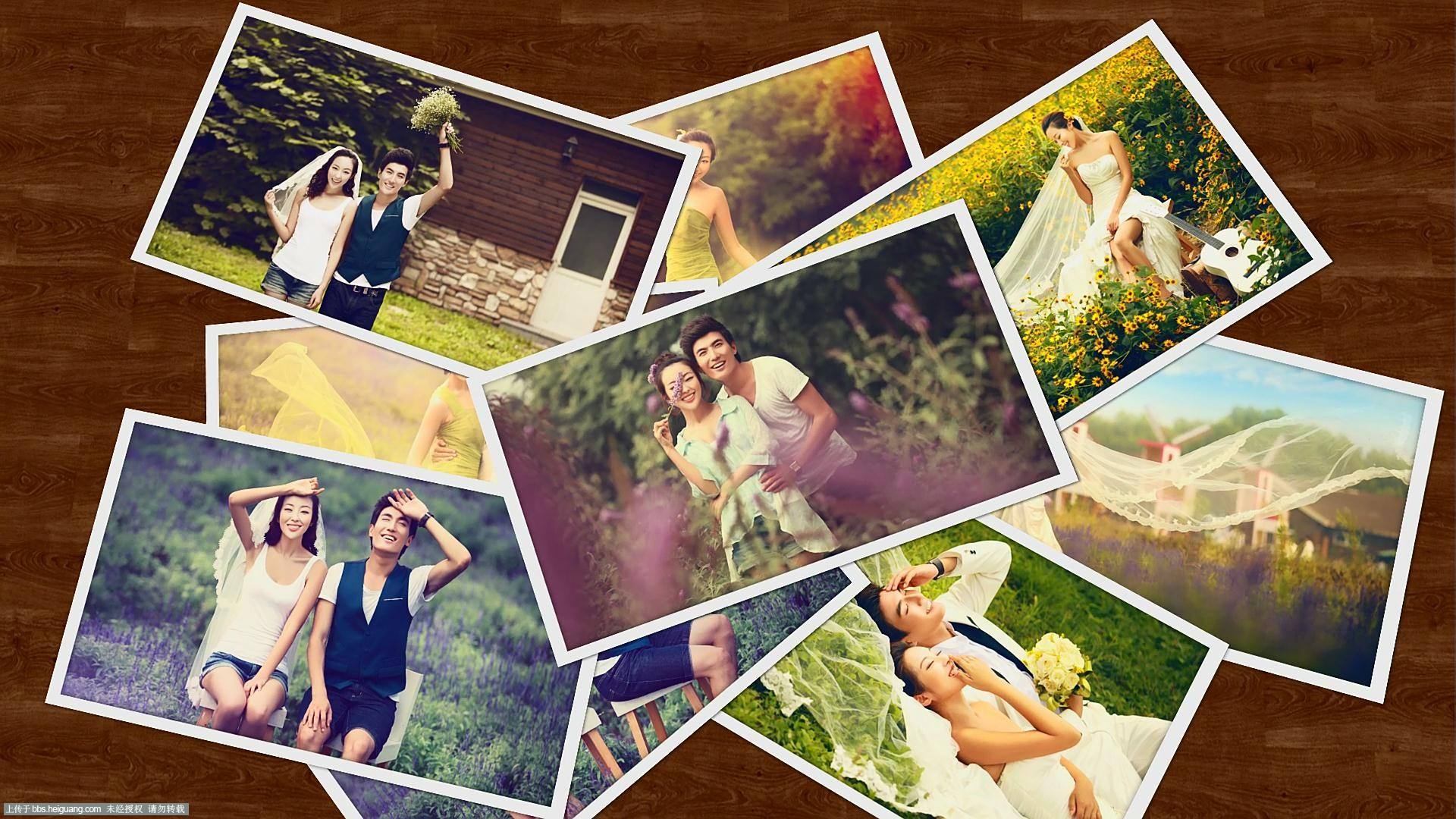 爸爸
N
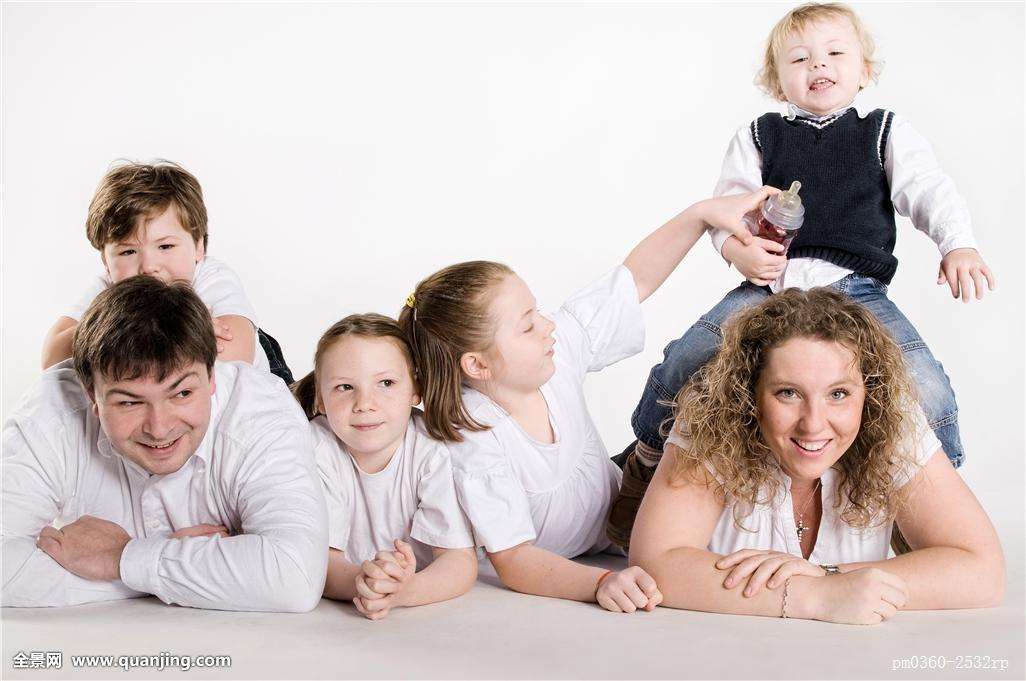 妈妈
N
爸爸
我
妈妈
他
N
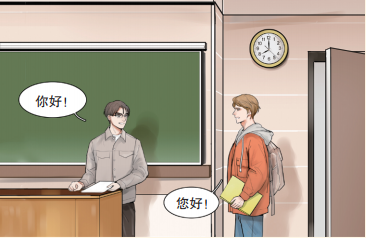 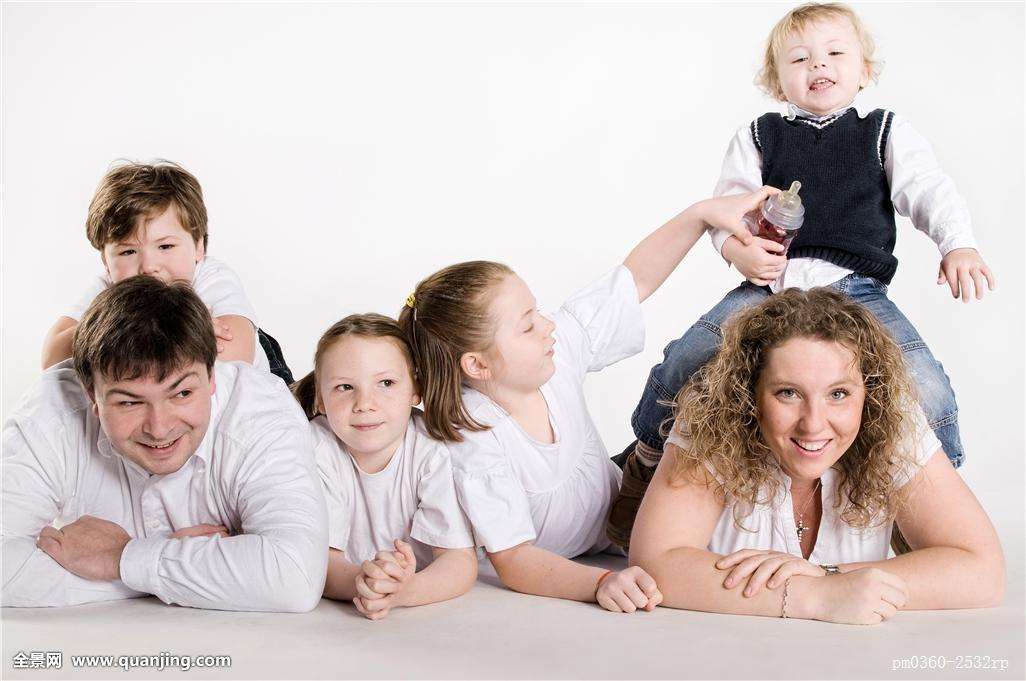 他是爸爸。
他是老师。
他是学生。
爸爸
我
他是弟弟。
弟弟
弟弟
N
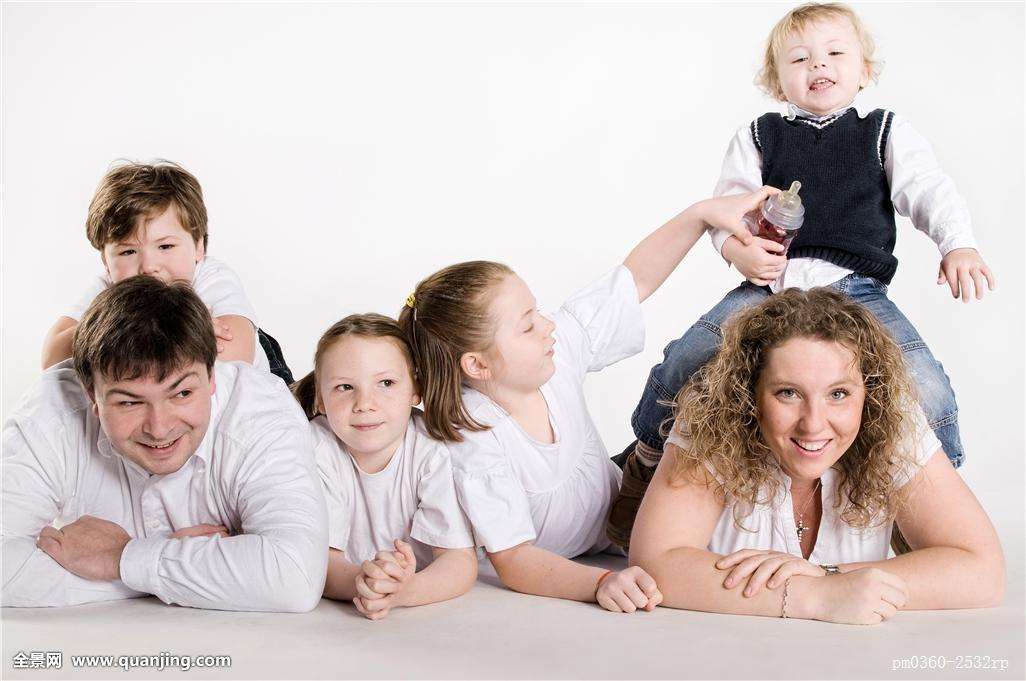 哥哥
妹妹
姐姐
N
哥哥
N
妹妹
姐姐
N
语法
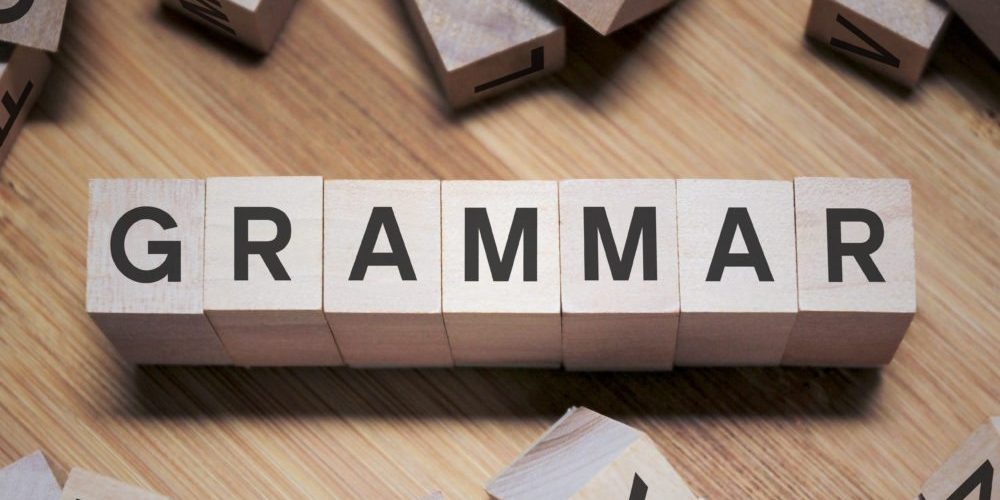 GRAMMAR
表示所属的“有”字句  The “有” sentences indicating possession
你有没有哥哥？
你有哥哥吗？ 
我有哥哥。
我没有哥哥。
我不有哥哥。（×）
弟弟
汉语名字
黑色的手机
你有汉语课本吗？
我没有汉语课本。 （√）
 我没汉语课本。   （√）
 我没有。         （√）
 我没。           （×）
Negative
汉语数字表达法 The expression of numbers in Chinese
yī              èr             sān             sì               wǔ
一  二  三  四  五
1      2      3     4      5
liù              qī             bā              jiǔ             shí
     六  七  八  九  十
6      7      8     9      10
11
十
22
二十
35
三十
四十
五十
56
六十
七十
78
一百 
yìbǎi
100
八十
99
九十
89
12
35
51
100
24
八十九
十二
三十五
五十一
一百
二十四
量词    Measure words
数词+量词+名词
一      个    哥哥
 两      个    手机    
 三      个    老师
 四      个    同学
口
M
我家有四口人。
李白家有五口人。
三口学生、老师、哥哥、妹妹……（×）
量词    Measure words
一个弟弟
 两个手机    
 三口人
 四张照片
 五本书
这一个学生
  那一本书
  哪一个手机
  这两个老师
  那三个学生
这个学生
  那本书
  哪个手机
这两个老师们（×）
那三个学生们（×）
疑问代词：几 The question pronoun “几”
我有 一 个哥哥。
我有 两 个手机。
我有 三 个汉语老师。
我有 四 个同学。
？
？
？
？
疑问代词：几 The question pronoun “几”
你有 一 个哥哥？
你有 两 个手机？
你有 三 个汉语老师？
你有 四 个同学？
几
小结
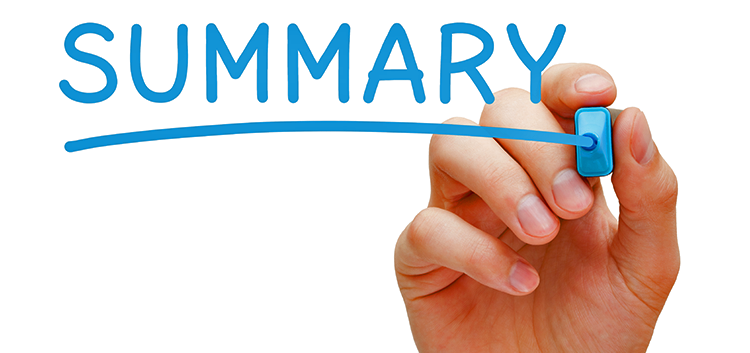 SUMMARY
生词
家              jiā               N         family; home
照片      zhàopiàn     N         picture
爸爸       bàba            N         father
妈妈       māma          N         mother
他            tā                Pron     he, him
弟弟     dìdi             N         (younger)brother
有        yǒu            V            to have
个        gè              M           a measure word 
妹妹     mèimei       N          (younger) sister
哥哥     gēge            N           (elder) brother
姐姐      jiějie           N          (elder) sister
没有        méiyǒu        V          not  have 
几               jǐ               QPr        how many/much
口              kǒu            M            a measure word
语法
表示所属的“有”字句 
          The “有” sentences indicating possession
汉语数字表达The expression of numbers in Chinese 
量词    Measure words
疑问代词：几 The question pronoun “几”
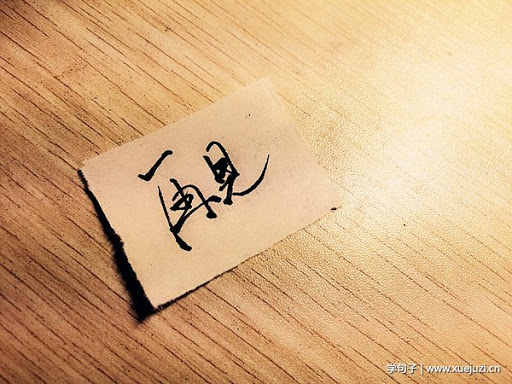